Media characterization: a-synuclein over timeexperiments 1, 2, 3 passage 10,11,12
\\atlas.uni.lux\users\jennifer.modamio\DVB_group\2020\Dotblot Media
20200210_DotBlot_media_15dDiff_protein1
Ponceau
Syn total
X3 367
X3 367
X3 317
X3 317
X2 340
X2 340
WT 322
WT 322
X2 341
X2 341
WT 232
WT 232
WT 337
WT 337
Passage 10
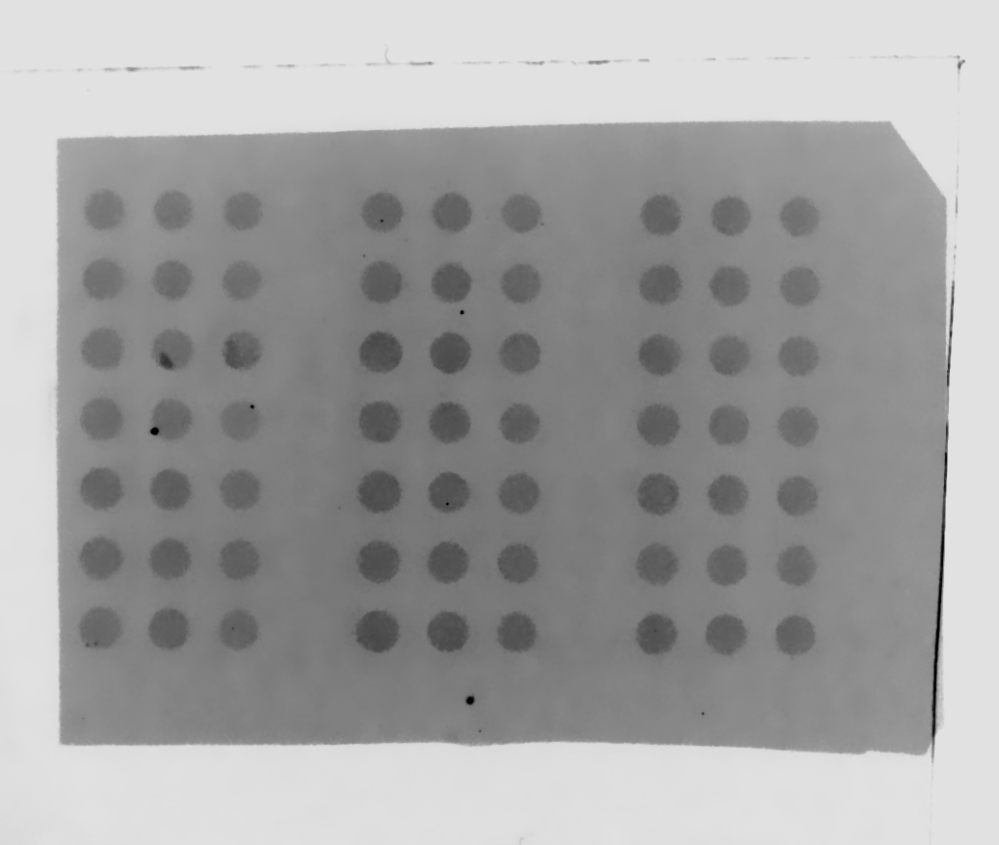 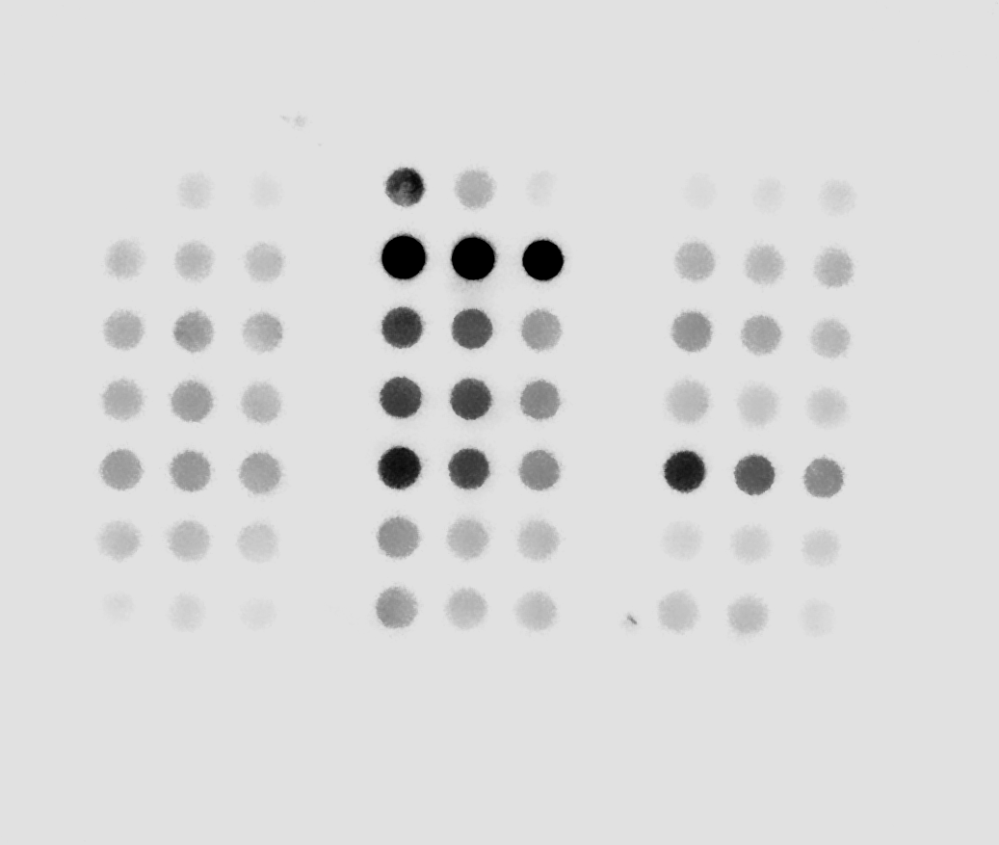 Passage 11
Passage 12
20200210_DotBlot_media_30dDiff_protein1
Syn total
Ponceau
X3 367
X3 317
X3 367
X2 340
WT 322
X3 317
X2 341
WT 232
X2 340
WT 322
WT 337
X2 341
WT 232
WT 337
Passage 10
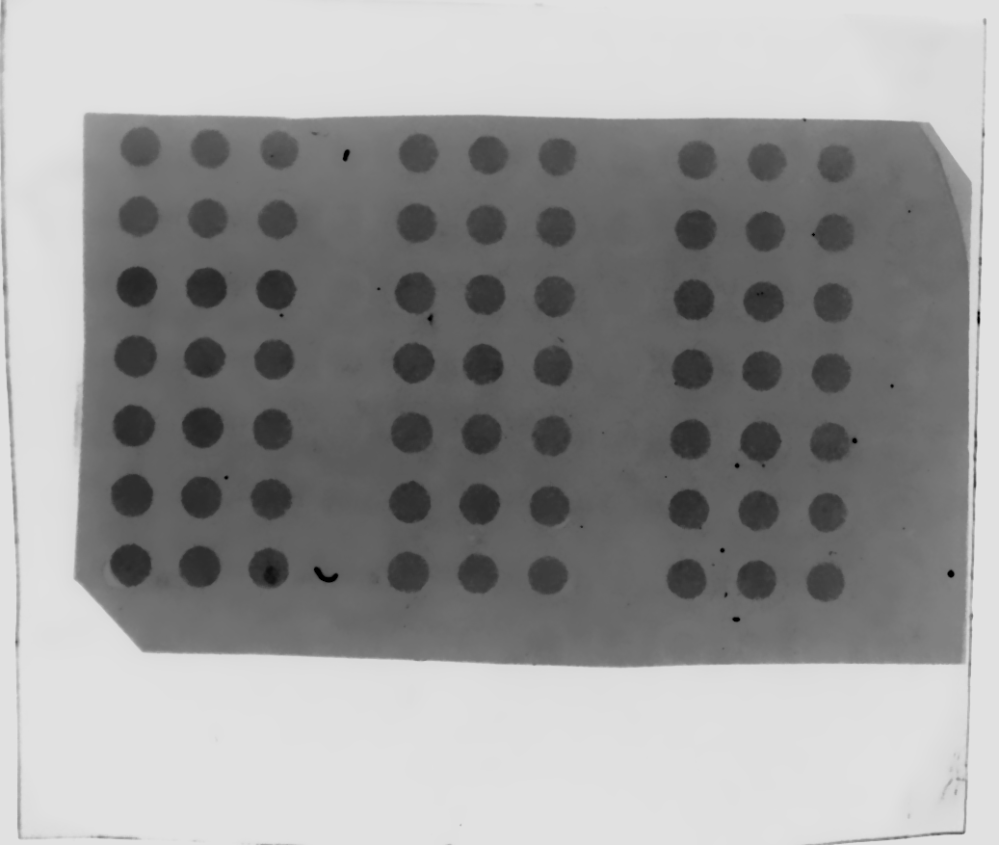 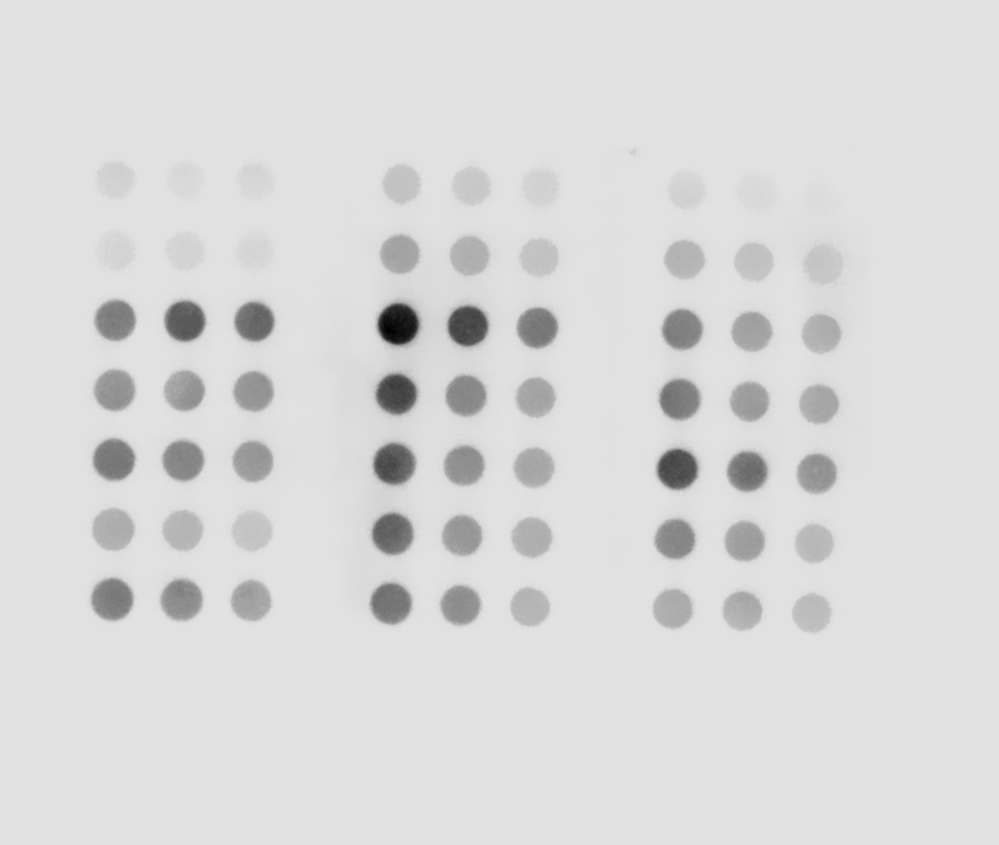 Passage 11
Passage 12
20200210_DotBlot_media_50dDiff_protein1
Syn total
Ponceau
X3 367
X3 317
X2 340
WT 322
X3 367
X2 341
WT 232
X3 317
WT 337
X2 340
WT 322
X2 341
WT 232
WT 337
Passage 10
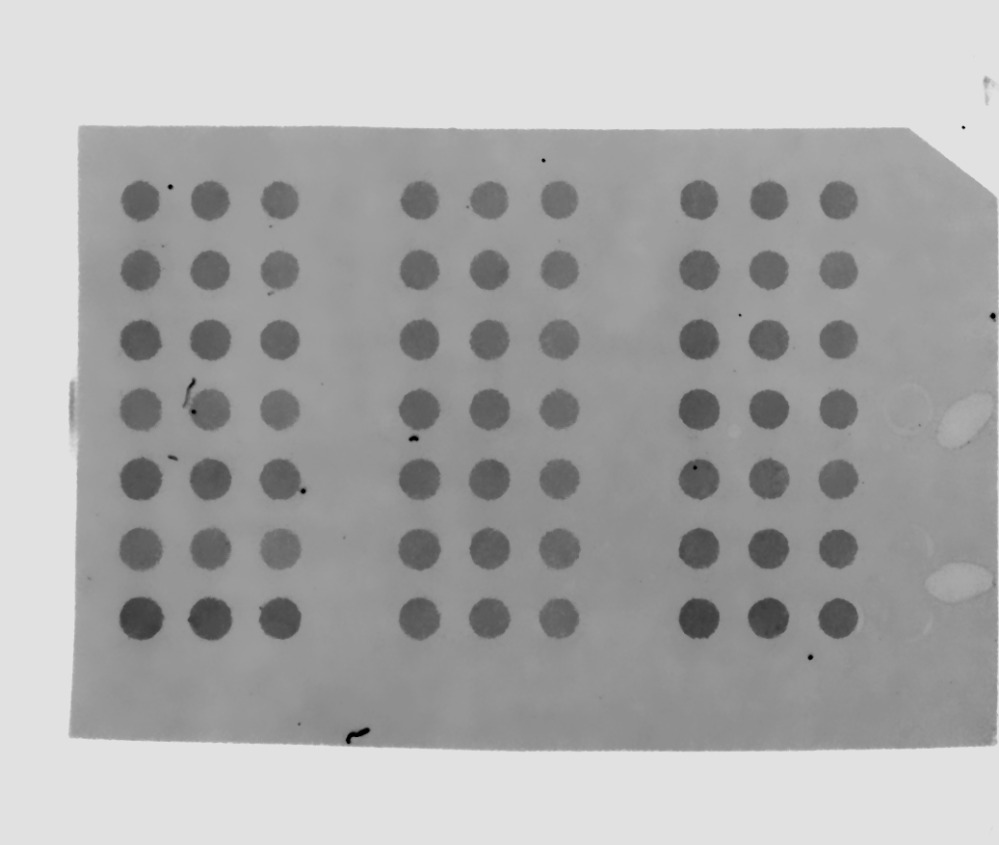 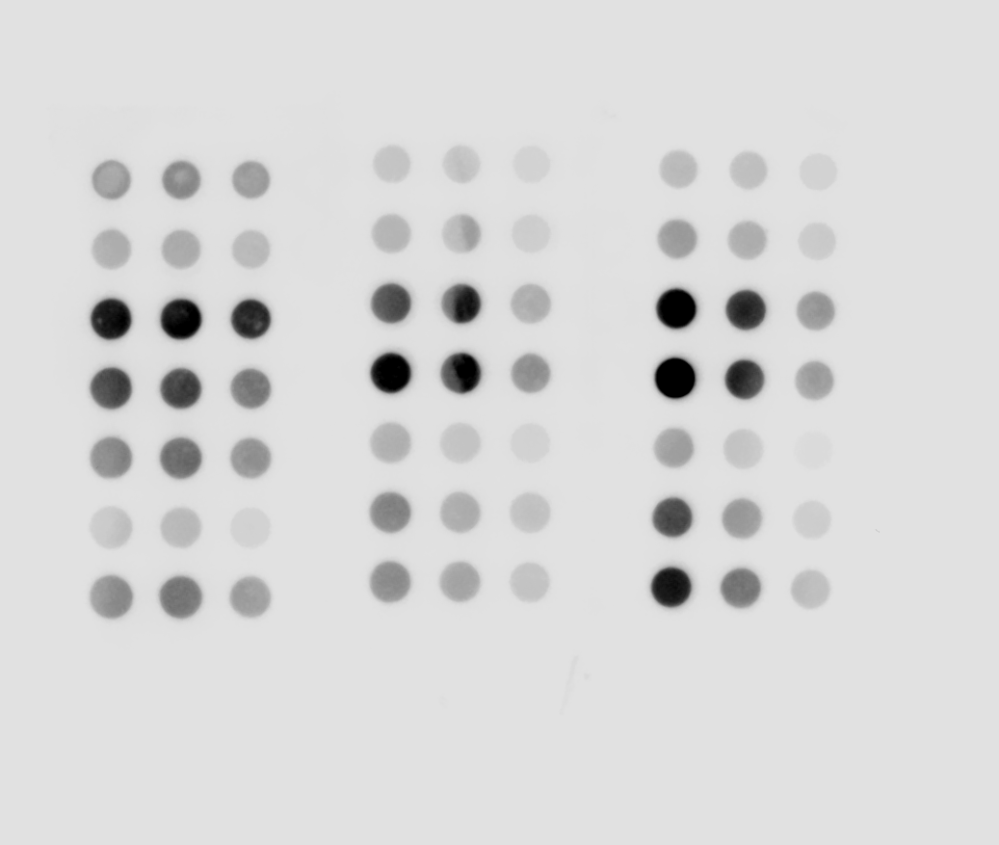 Passage 11
Passage 12
20200210_DotBlot_media_70dDiff_protein1
Syn total
Ponceau
X3 367
X3 317
X2 340
WT 322
X3 367
X2 341
WT 232
X3 317
WT 337
X2 340
WT 322
X2 341
WT 232
WT 337
Passage 10
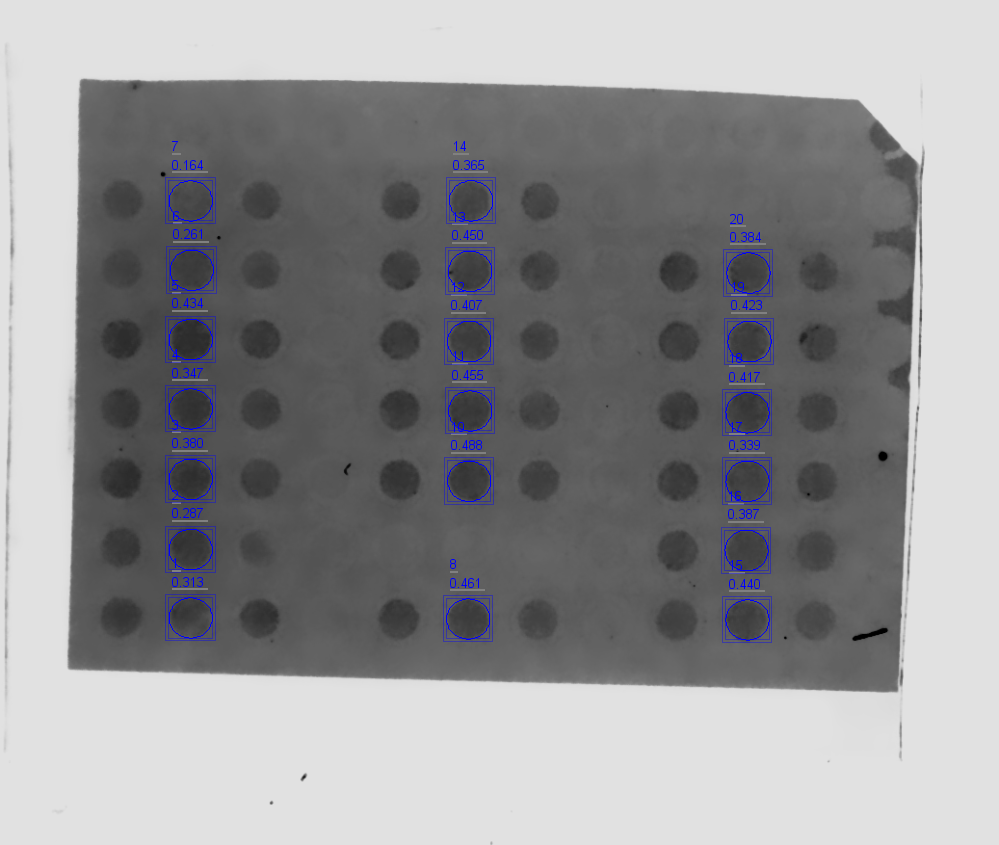 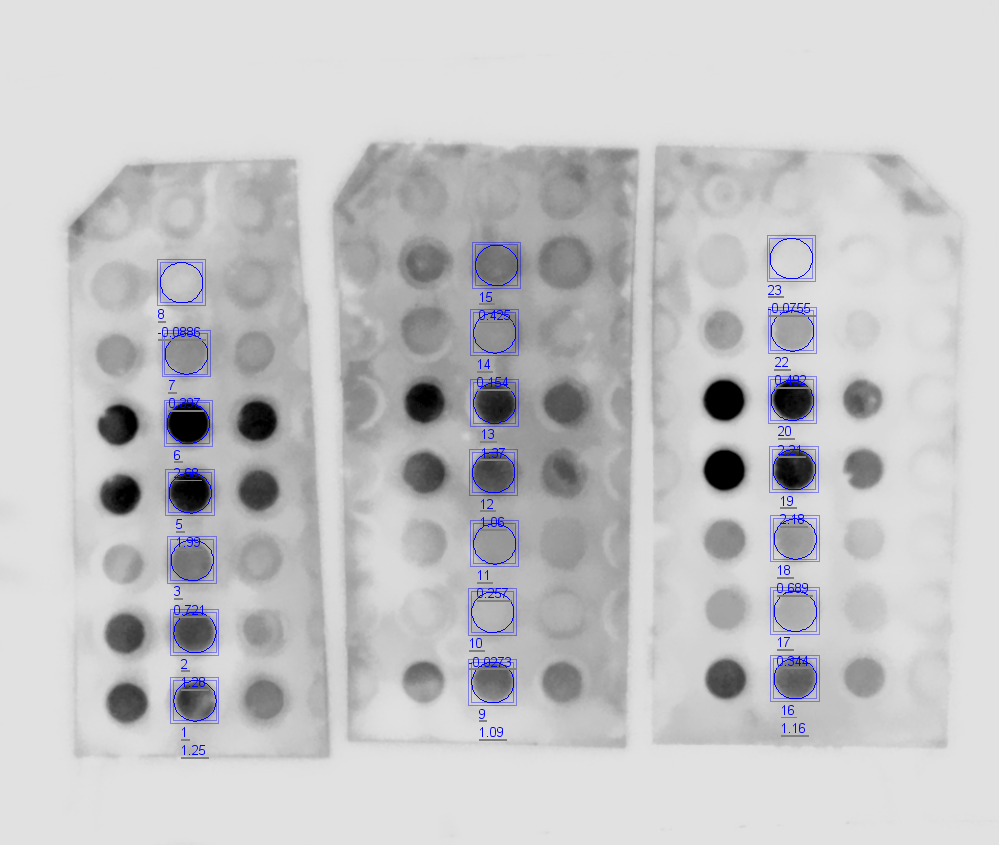 Passage 11
Passage 12
Problems during the acquisition of ponceau in Odyssey**
20200220_15Ddiff_hMO_prot2
Ponceau
Synuclein 230
Ponceau
600 odyssey inverted
Stella
CHEMI odyssey
X3 367
X3 317
X2 340
WT 322
X2 341
WT 232
WT 337
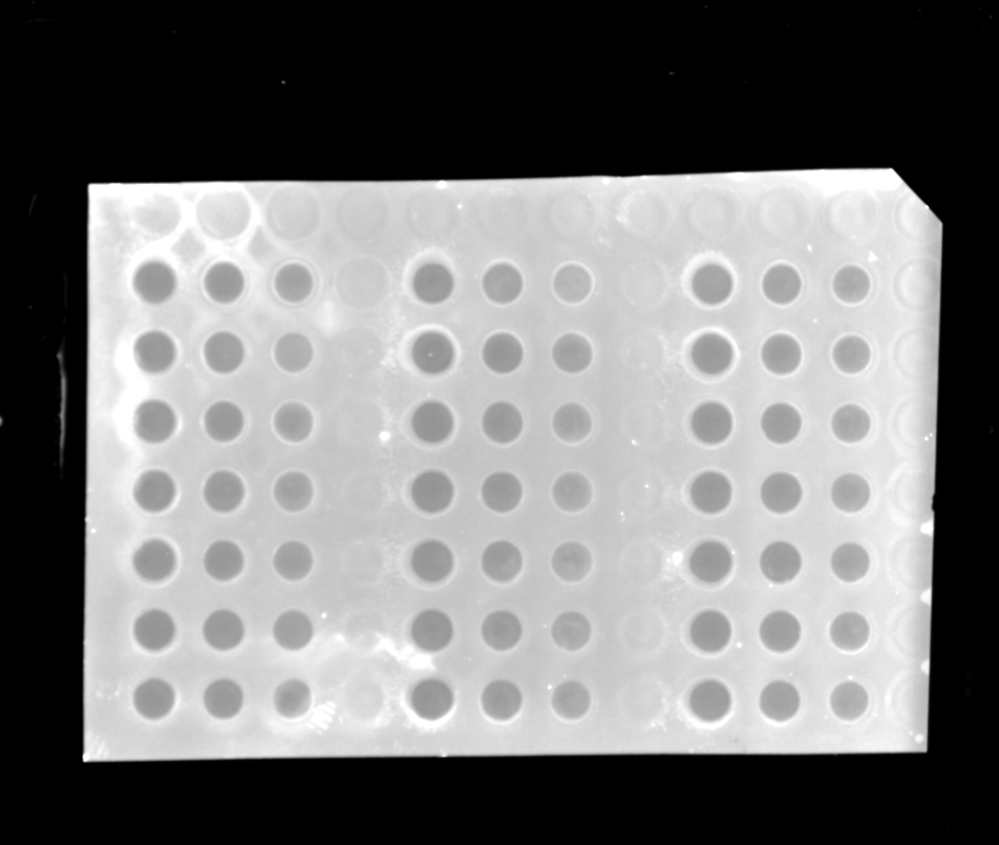 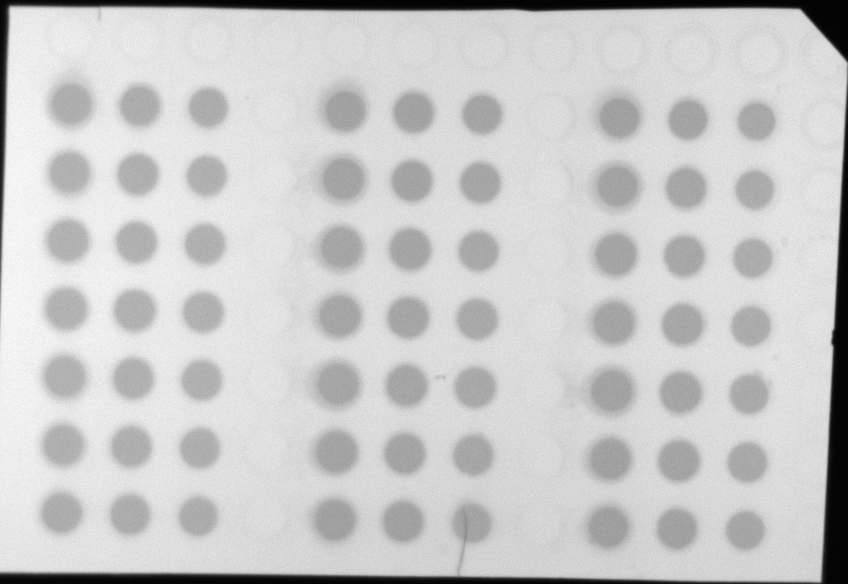 Passage 10
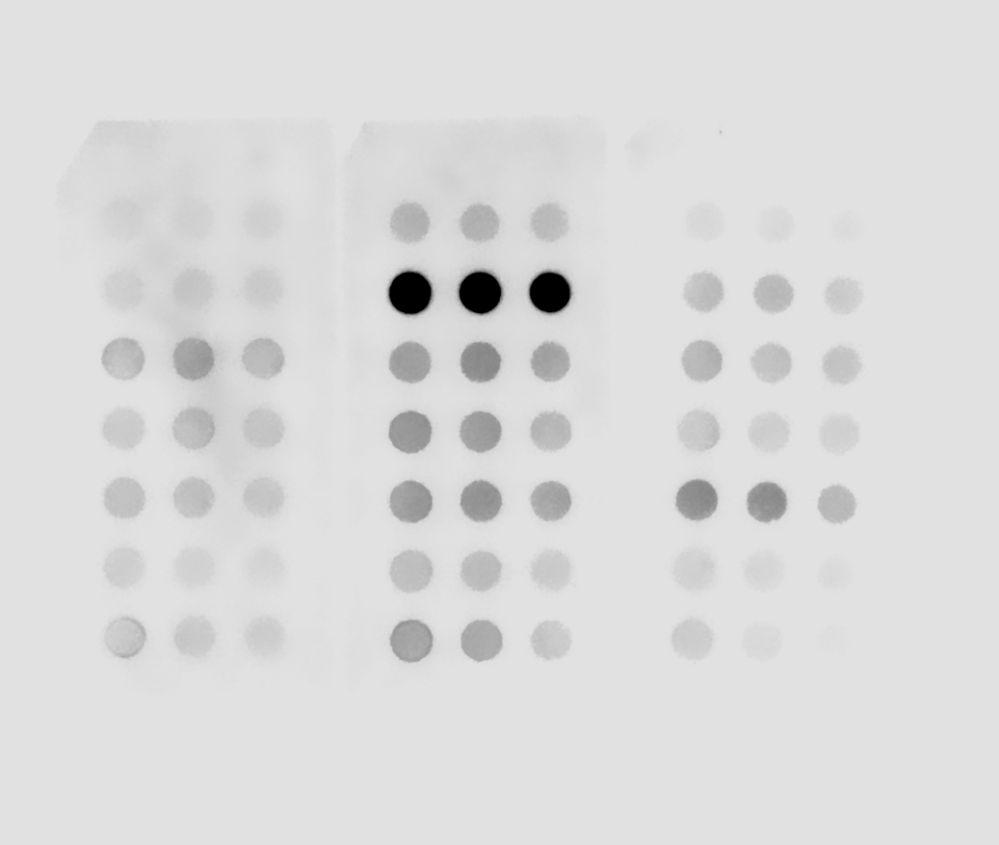 Passage 12
Passage 11
Problems during the acquisition of ponceau in Odyssey**
20200220_30Ddiff_hMO_prot2
Ponceau
Synuclein 230
600 odyssey inverted
CHEMI odyssey
X3 367
X3 317
X2 340
WT 322
X2 341
WT 232
WT 337
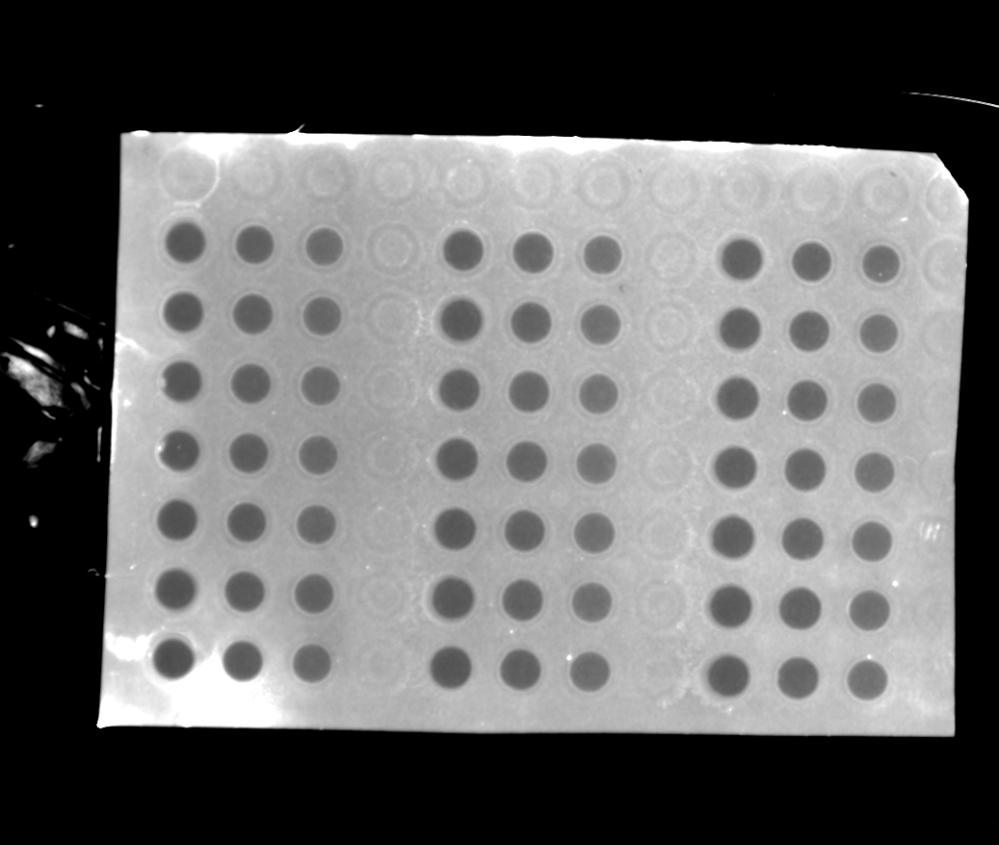 Passage 10
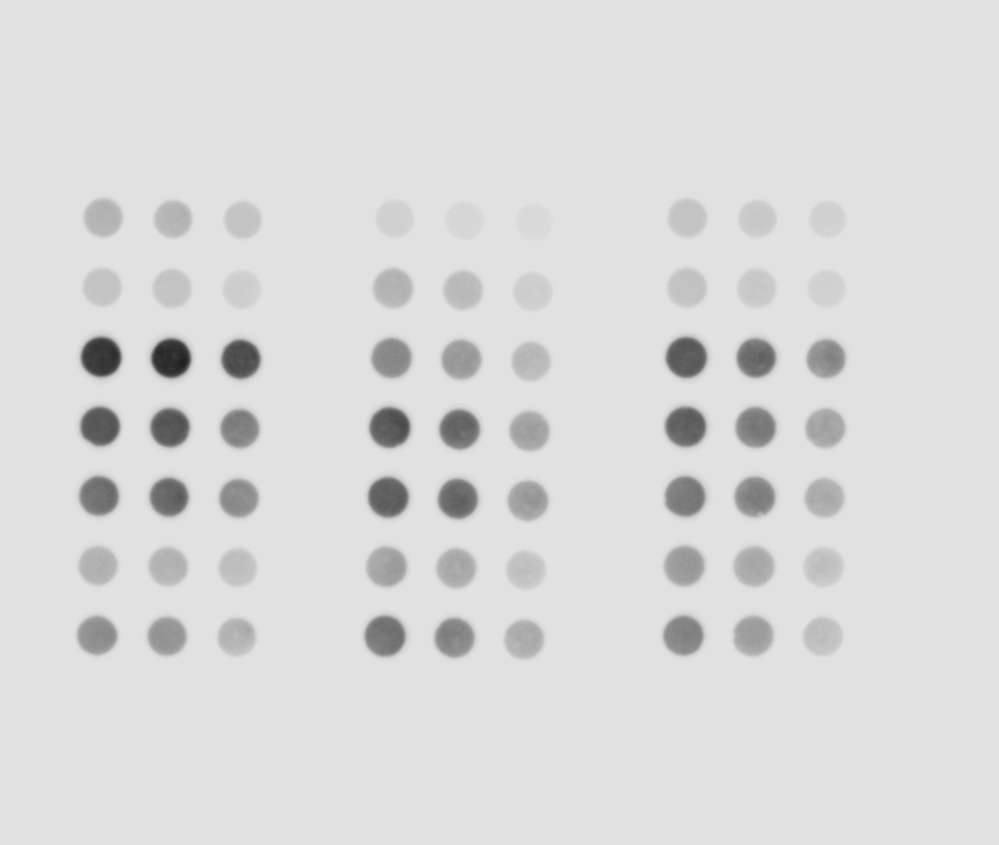 Passage 11
Passage 12
20200220_50Ddiff_hMO_prot2
Problems during the acquisition of ponceau in Odyssey**
Ponceau
600 odyssey inverted
Synuclein 230
X3 367
X3 317
X2 340
WT 322
X2 341
WT 232
WT 337
CHEMI odyssey
Passage 10
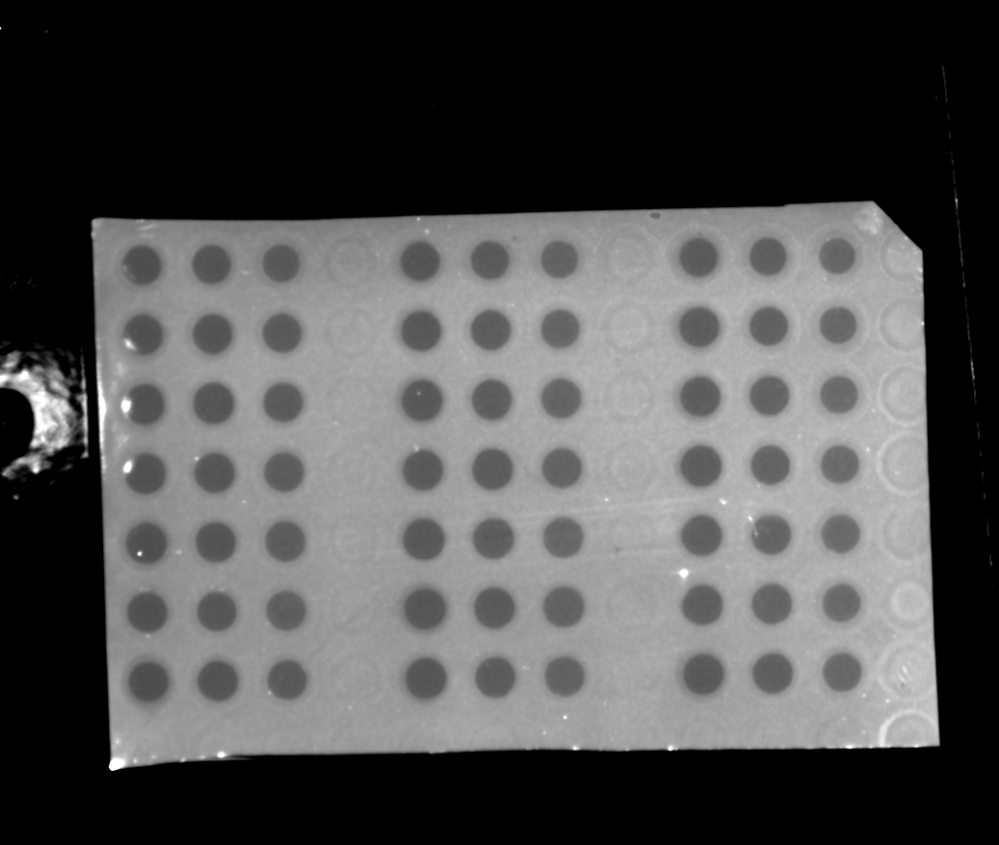 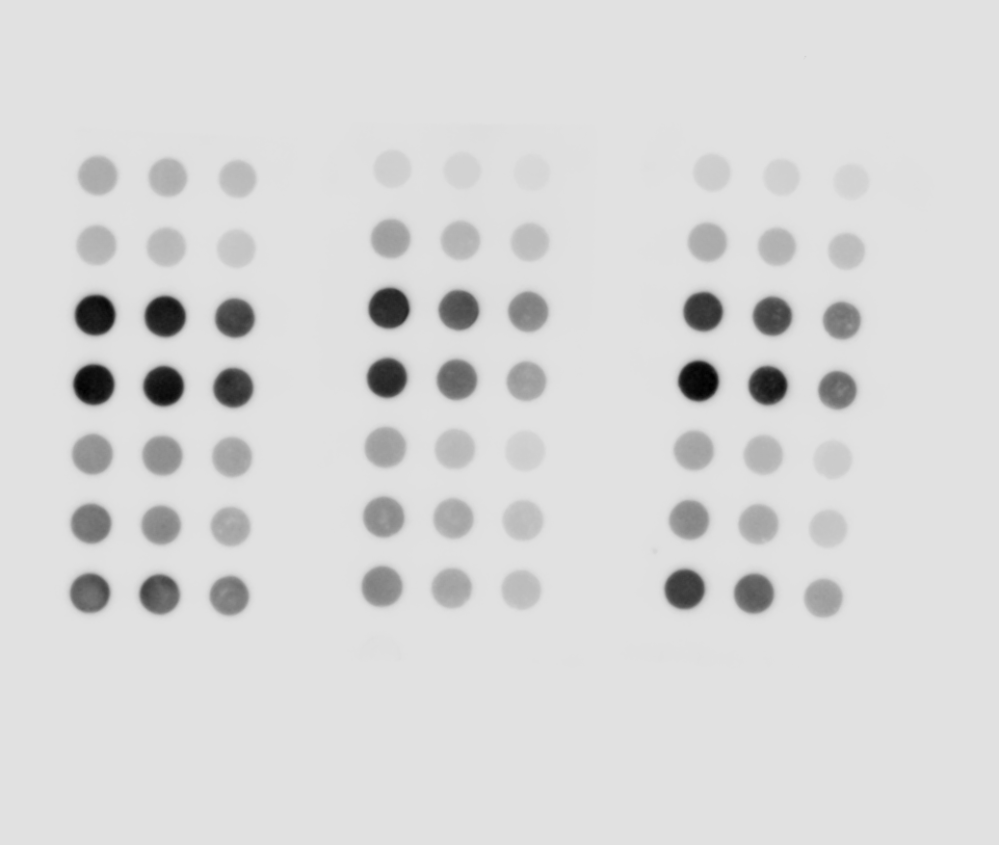 Passage 11
Passage 12
20200210_DotBlot_media_70dDiff_protein2
Syn total
Ponceau
X3 367
X3 317
WT 337
WT 322
WT 232
X3 367
X3 317
WT 337
WT 322
WT 232
Passage 10
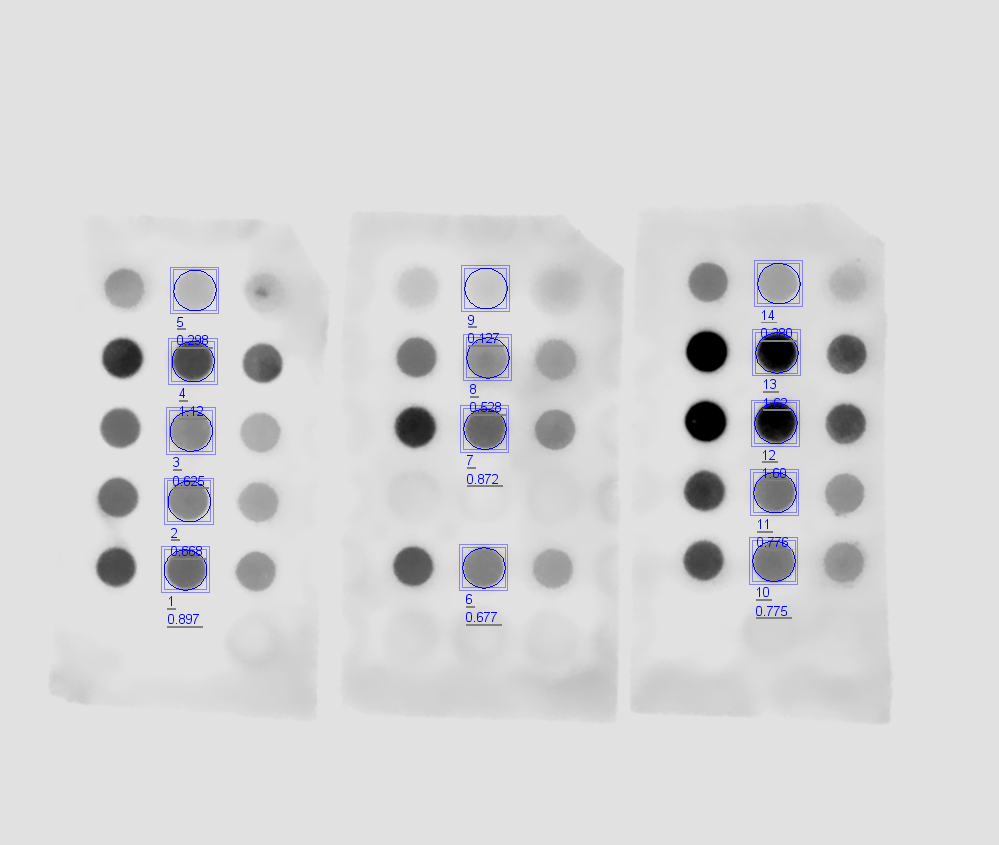 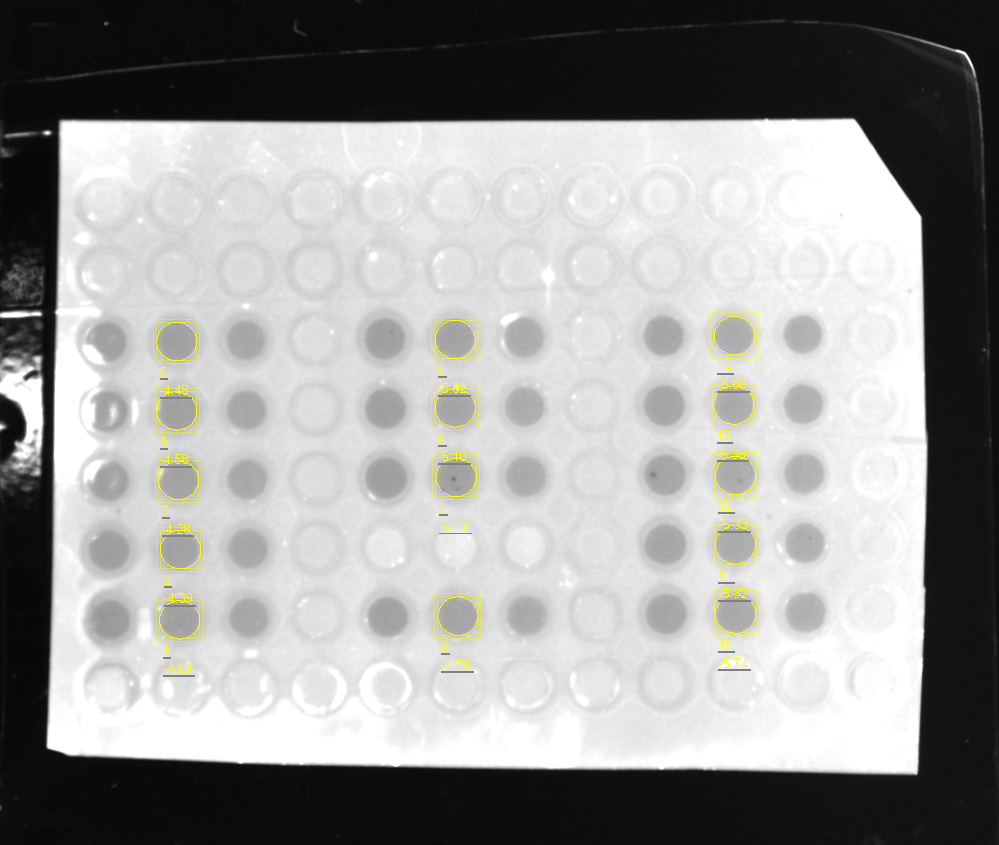 Passage 11
Passage 12
20200210_DotBlot_media_90dDiff_protein2
Syn total
Ponceau
X3 367
X3 317
WT 337
WT 322
WT 232
X3 367
X3 317
WT 337
WT 322
WT 232
Passage 10
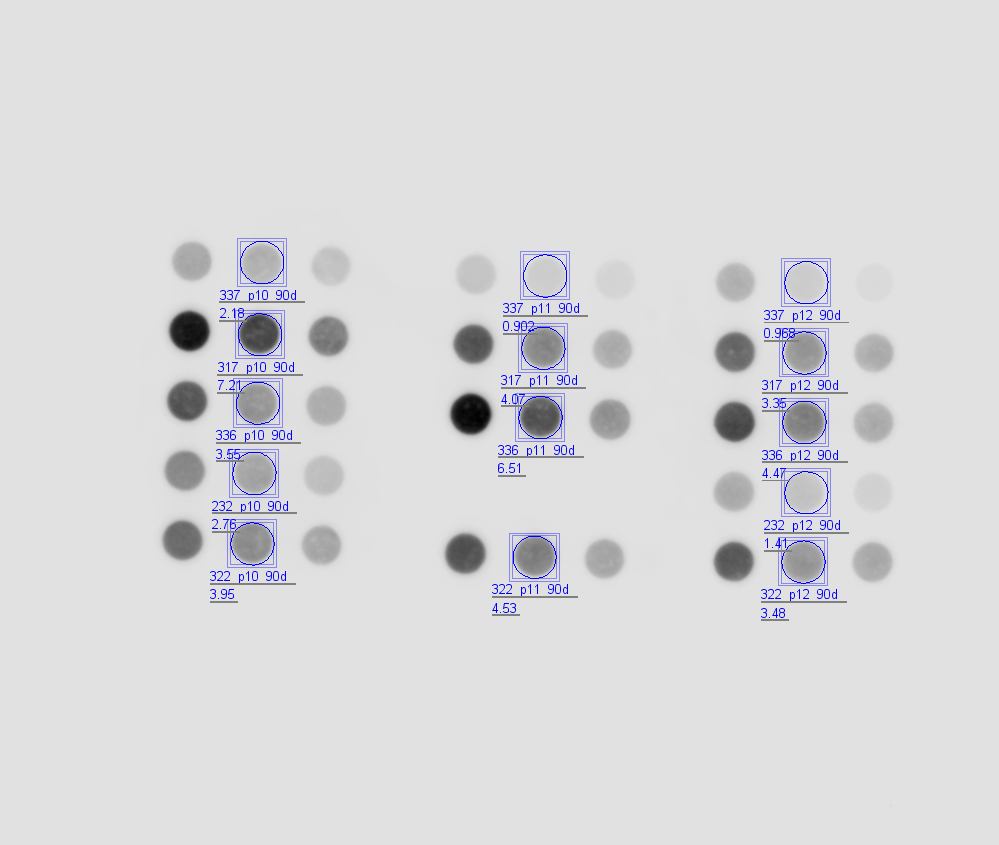 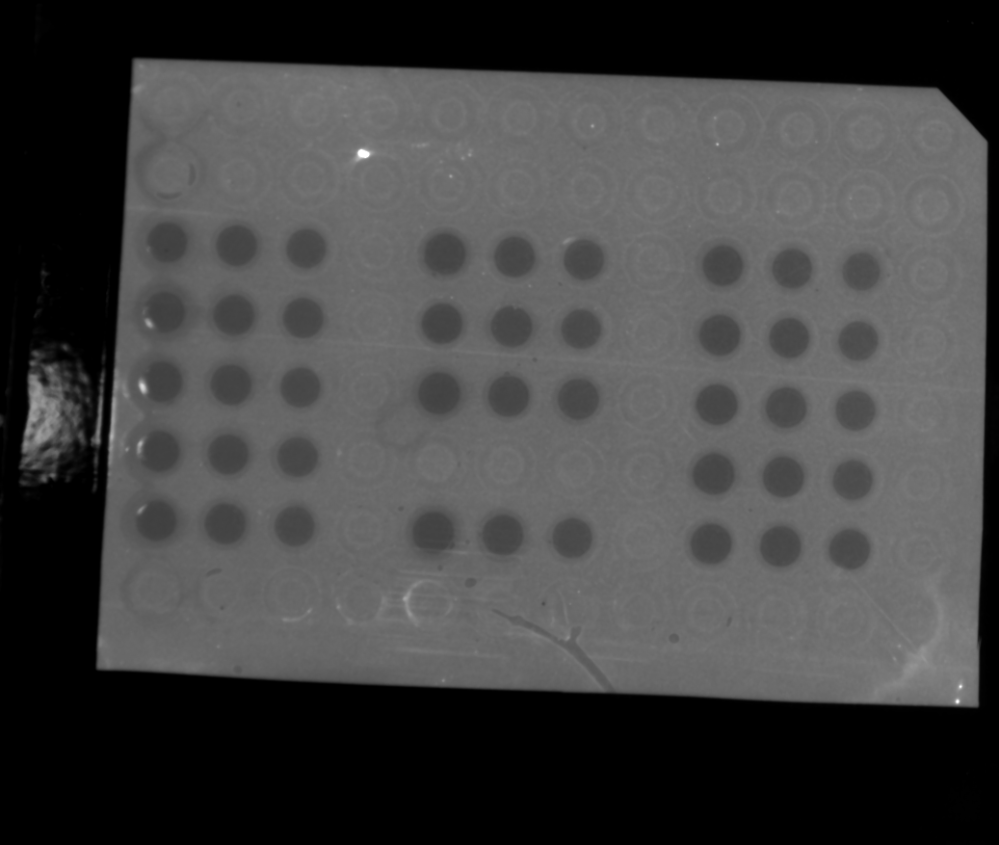 Passage 11
Passage 12
N = 6
Problems normalizing to ponceau. No differences between lines although the media seems clearly different.

Re-check results normalizing to total protein?
n = 3 passages ( media from 8 - 12 hMO)
n = 12 technical replicates (media from 2-3 hMO)
Media characterization: a-synuclein over timeexperiments 5,6,7 passage 9,10,11
20200427_DotBlot_media_15dDiff_protein1
Ponceau
600 odyssey inverted
Synuclein 230
X3 367
X3 317
WT 322
337
WT 232
KO 320
CHEMI odyssey
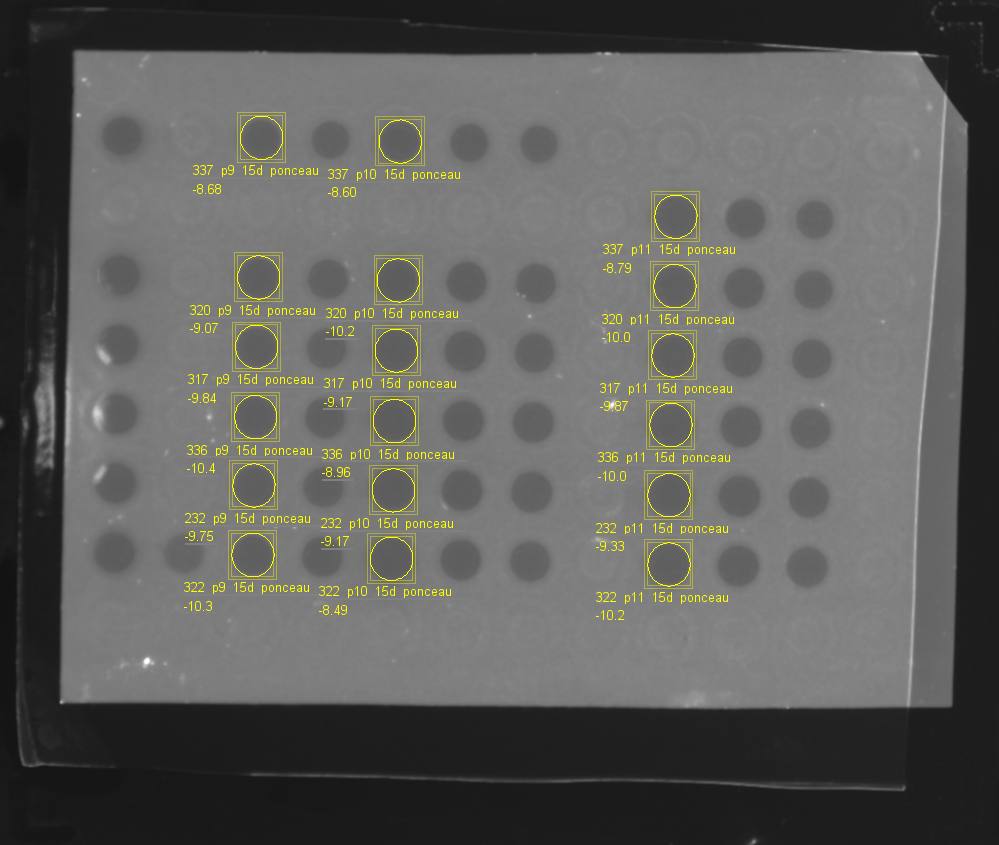 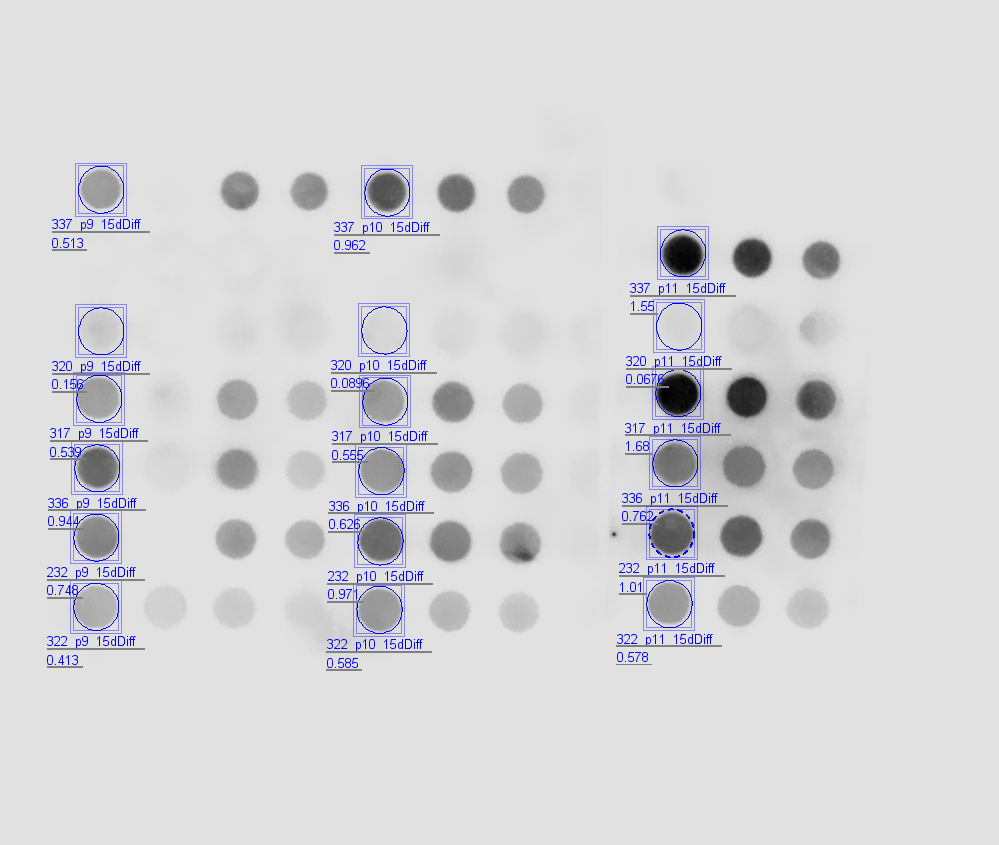 Passage 09
Passage 10
\\atlas.uni.lux\users\jennifer.modamio\DVB_group\2020\Dotblot Media\20200427 characterisation media p9 p10 p11\15d Diff hMO media
Passage 11
20200427_DotBlot_media_30dDiff_protein1
Ponceau
Synuclein 230
600 odyssey inverted
CHEMI odyssey
X3 367
X3 317
WT 322
337
WT 232
KO 320
Passage 09
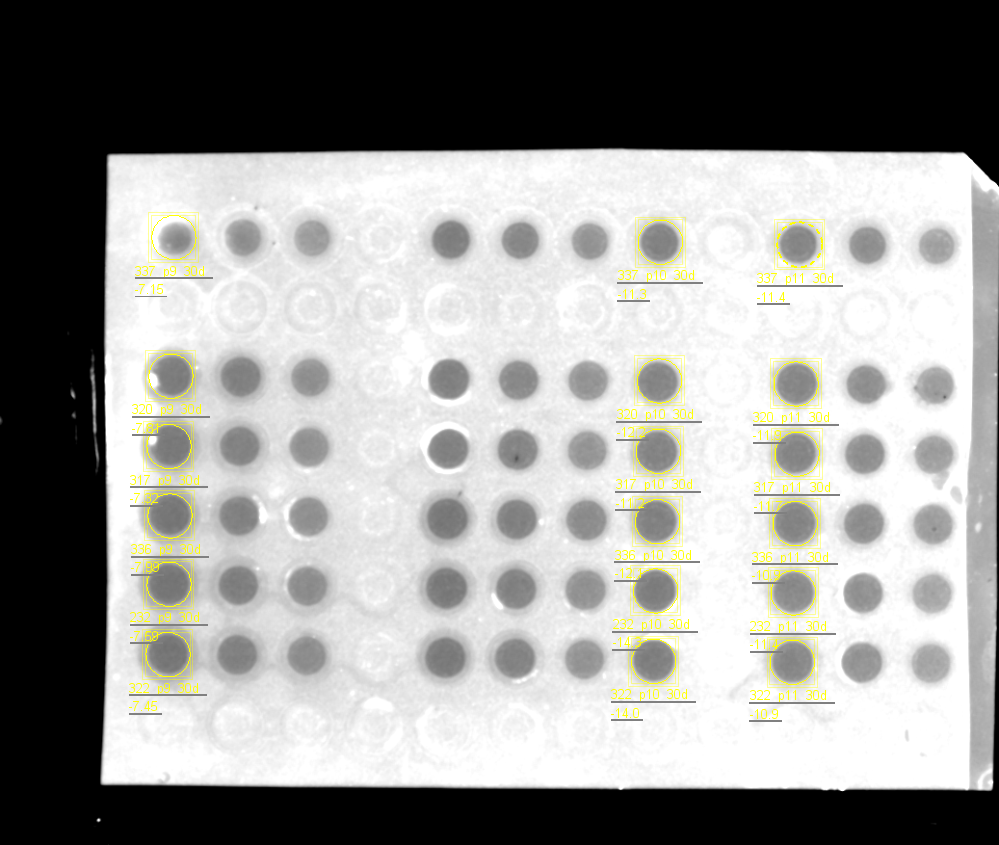 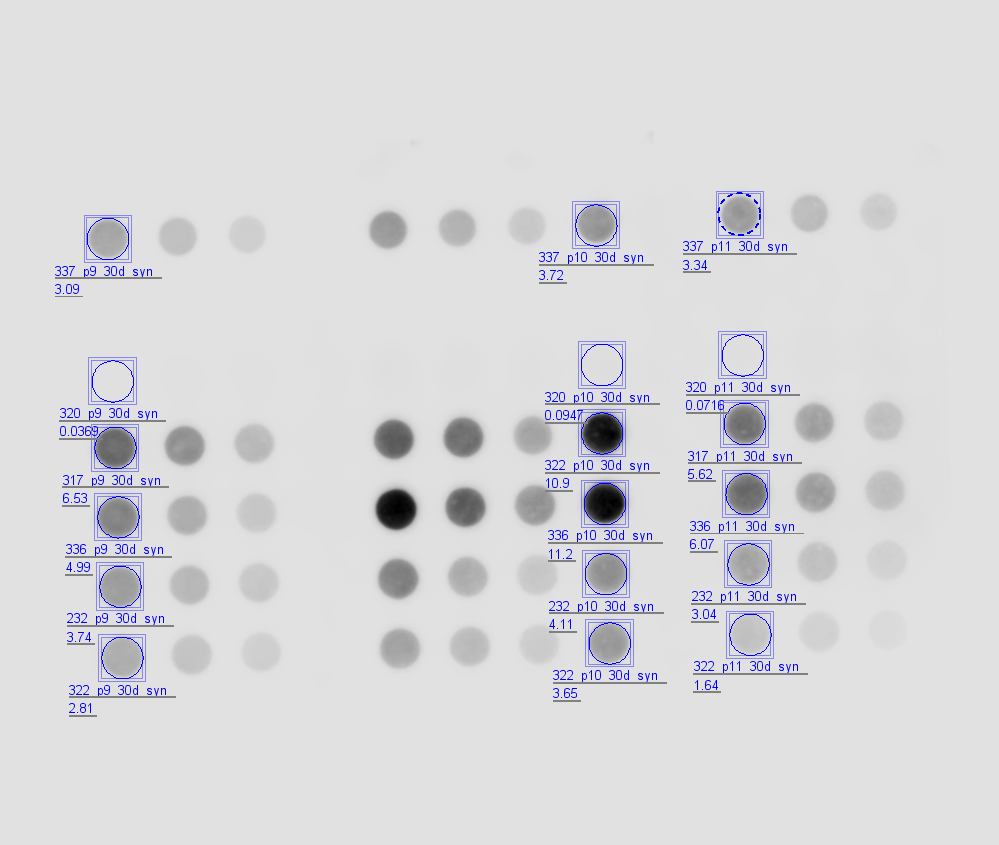 Passage 10
Passage 11
\\atlas.uni.lux\users\jennifer.modamio\DVB_group\2020\Dotblot Media\20200427 characterisation media p9 p10 p11\30d Diff hMO media
20200427_DotBlot_media_50dDiff_protein1
Ponceau
Synuclein 230
600 odyssey inverted
CHEMI odyssey
X3 367
X3 317
WT 322
337
WT 232
KO 320
Passage 09
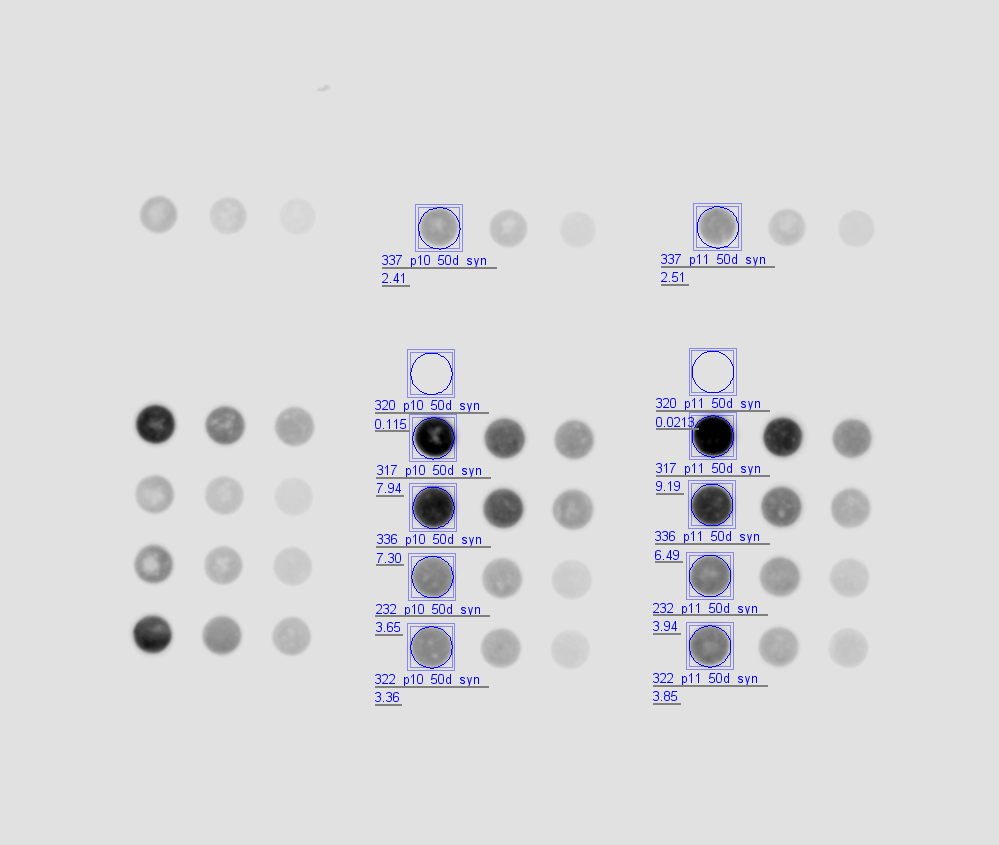 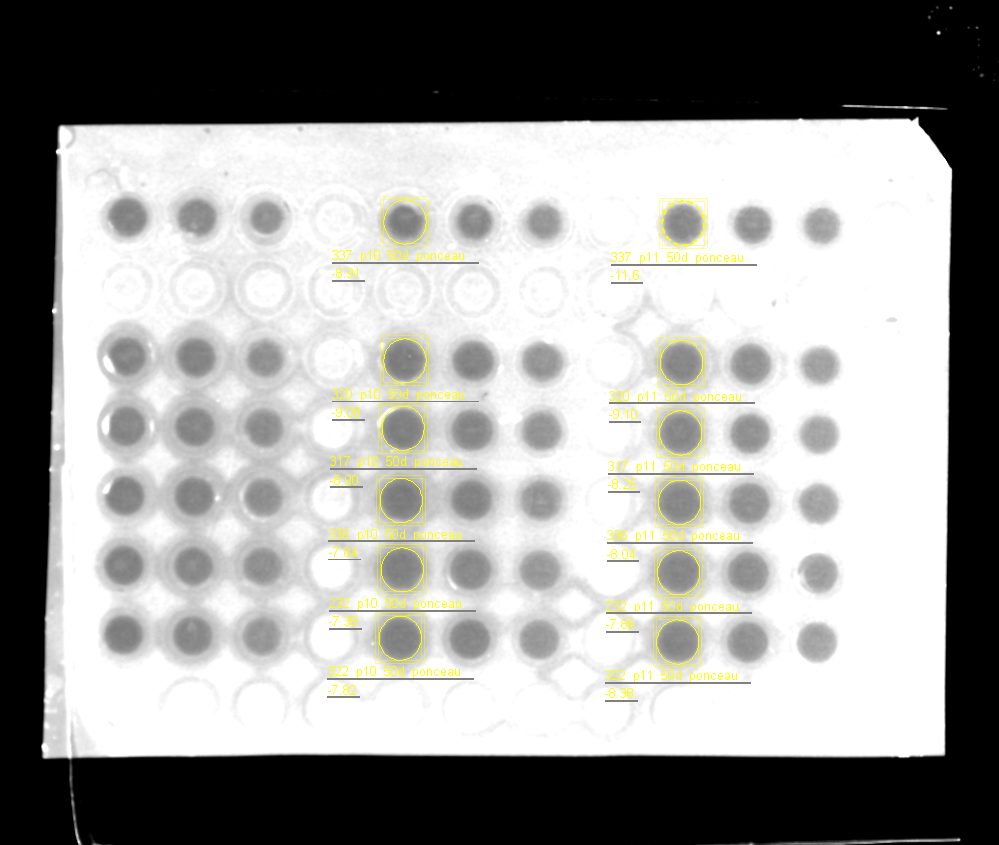 Passage 10
Passage 11
\\atlas.uni.lux\users\jennifer.modamio\DVB_group\2020\Dotblot Media\20200427 characterisation media p9 p10 p11\50d Diff  hMO media
Analysis
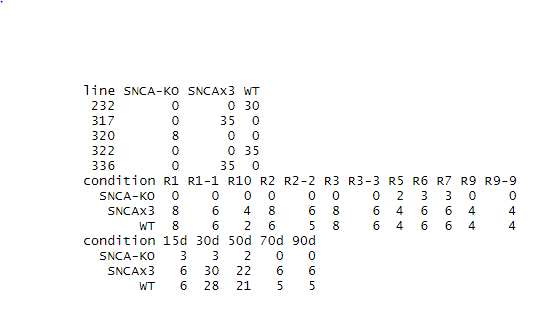 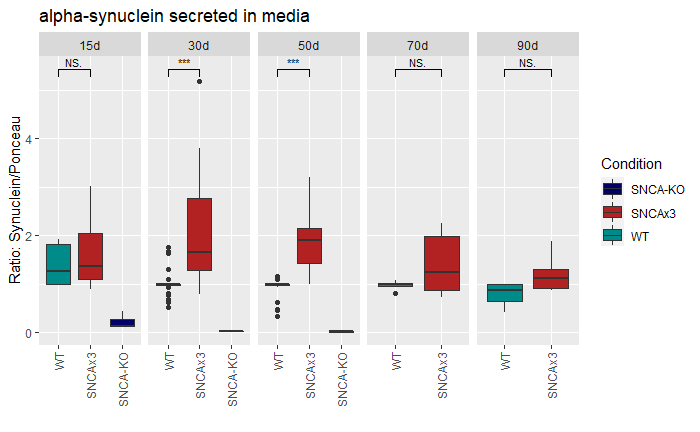 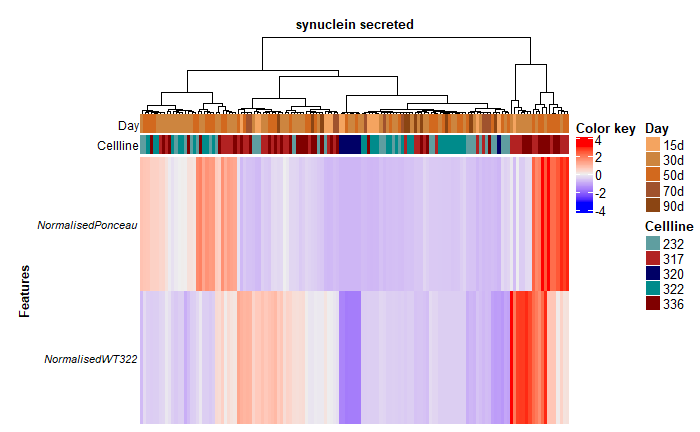 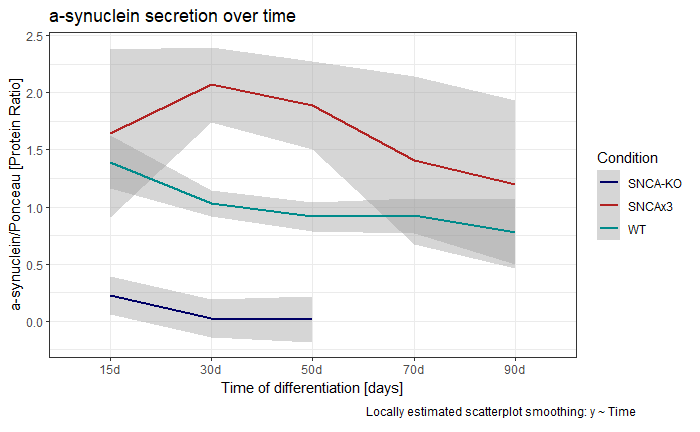